Business Support – Regional Ecosystem
UKSPF Local Partnership Group
23 Mar. 2023
Overall approach to business growth
WMCA has clear mandate to lead a partnership-driven economic growth agenda to maximise investment in the West Midlands – both public and private.  This complements work on physical transport, energy & digital infrastructure.
Providing integrated support to businesses, including commissioning programmes like Made Smarter West Midlands
Implementing Plan for Growth – build on regional strengths to grow good jobs at above-average rates in key clusters
Launching Innovation Accelerator – £33m invested in new growth clusters
Securing new powers and funding from Government in a new Trailblazing Devolution Deal
Renewing our focus on attracting FDI and strengthening exports
Core Business Support - UK Shared Prosperity Fund – improve growth and productivity
Business Growth WM – design principles – working in partnership
Priorities underway: 
Detailed work with current Growth Hubs, LAs and delivery partners to develop ways of working from 1 April
In parallel, broadening the offer to encompass private sector support, national programmes, universities and integration with clusters, innovation and FDI activity
Business Growth WM & UK Shared Prosperity Fund
Central pillar of Levelling Up agenda with three key investment priorities:



Approved by CA Board on 28 Oct. - £42.4m allocated to supporting businesses to Mar. 2025

Focus is on delivering local “generic” support through hub-and-spoke model focused on local delivery and WM-wide added value programmes through (e.g.) decarbonisation, investment readiness, grants to businesses etc. 

Immediate focus to mobilise this new model, but with a clear eye on future opportunities to better embed / devolve national programmes, cluster work, private sector and university offer, FDI and trade activity.
1. Community and Place
2. Supporting Local Business
3. People and Skills
Business Growth WM  – Hub & Spoke model schematic
Private sector offer
National programmes delivered in the WM
LA – local delivery
LA – local delivery
LA – local delivery
LA – local delivery
Core “Growth” Hub
Reporting
Regional MI 
Marketing and Comms
LA – local delivery
LA – local delivery
LA – local delivery
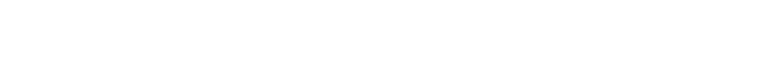 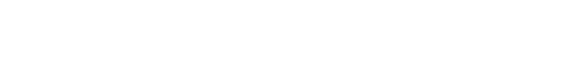 Business Growth WM – Customer Journey at a local level
Business Growth WM
From 1 April

Local Authorities will have in place provision for locally-based services through a combination of advisors and account managers, commissioned services and grants to businesses
Regional website and phone number will refer businesses to locally-based services
BCLEP Growth Hub will cease to exist; GBSLEP Growth Hub will deliver local services in Birmingham and Solihull (and close some legacy projects in Q1 2023/4); C&W Growth Hub will continue with a focus on delivery in Coventry and Warwickshire
Agreed consistent customer journey for businesses through the ecosystem with a focus on light-touch support for the majority of businesses and in-depth support for those with the most growth potential (see Customer Journey)
Commissioning of a region-wide investor readiness programme and a decarbonisation programme with delivery from May.